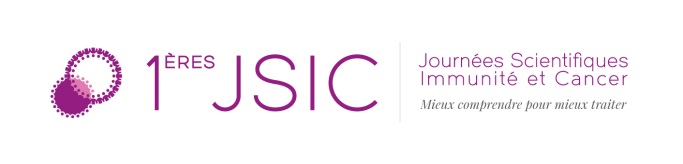 Créer un RDV annuel pérenne et de haut niveau scientifique
pour l’ensemble des acteurs de l’Onco-Hématologie en France
Les 26 et 27 janvier 2017 à la Faculté de Médecine de l’Université Paris Descartes
Carrefour unique d’échange et de partage entre Oncologues, Hématologues, Immunologistes, Spécialistes d’organe, Biologistes, Anatomopathologistes, Chercheurs…

Participant à l’enseignement de l’Immuno-Oncologie auprès des professionnels de Santé 

Permettant d’initier des débats et des réflexions autour de thématiques transversales et  transdisciplinaires
1
Les acteurs concernés
1
Les CLINICIENS
Oncologues, radiothérapeutes-oncologues, spécialistes d’organes, hématologues, médecins internistes, internes en oncologie et hématologie
2
Autres ACTEURS de la prise en charge
Immunologistes, chercheurs, biologistes moléculaires, anatomopathologistes, bio-statisticiens…
3
Les ÉQUIPES SCIENTIFIQUES des laboratoires publics et privés
2
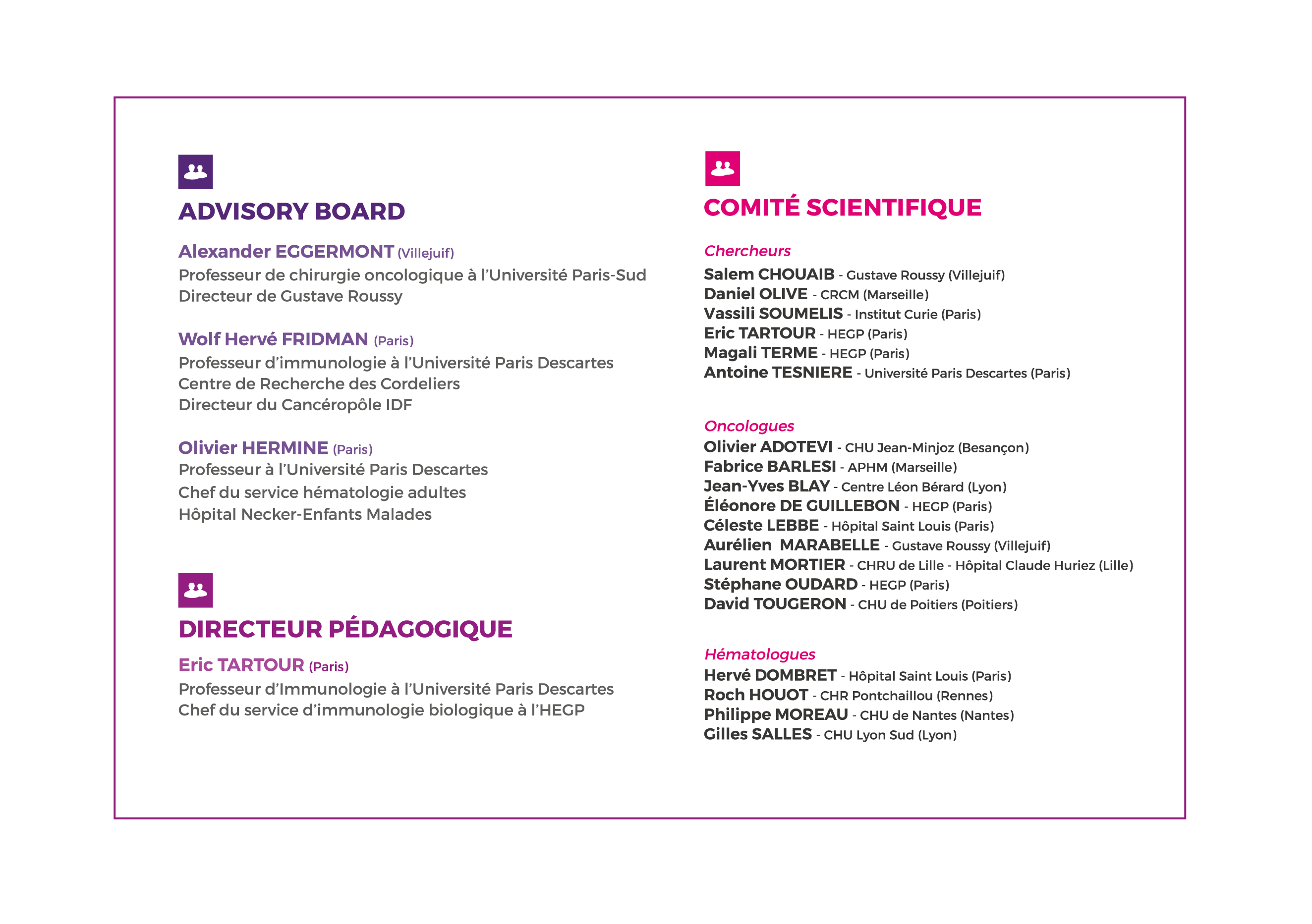 Le Comité de pilotage
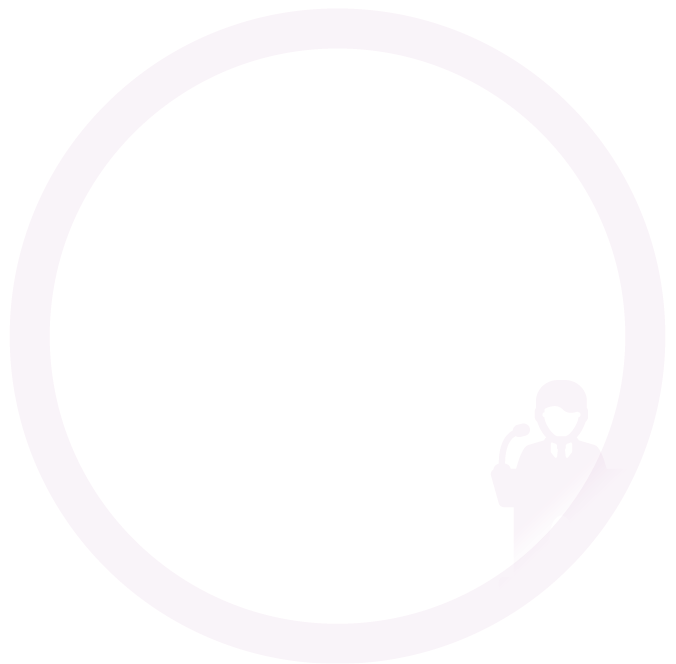 3
Pré-programme
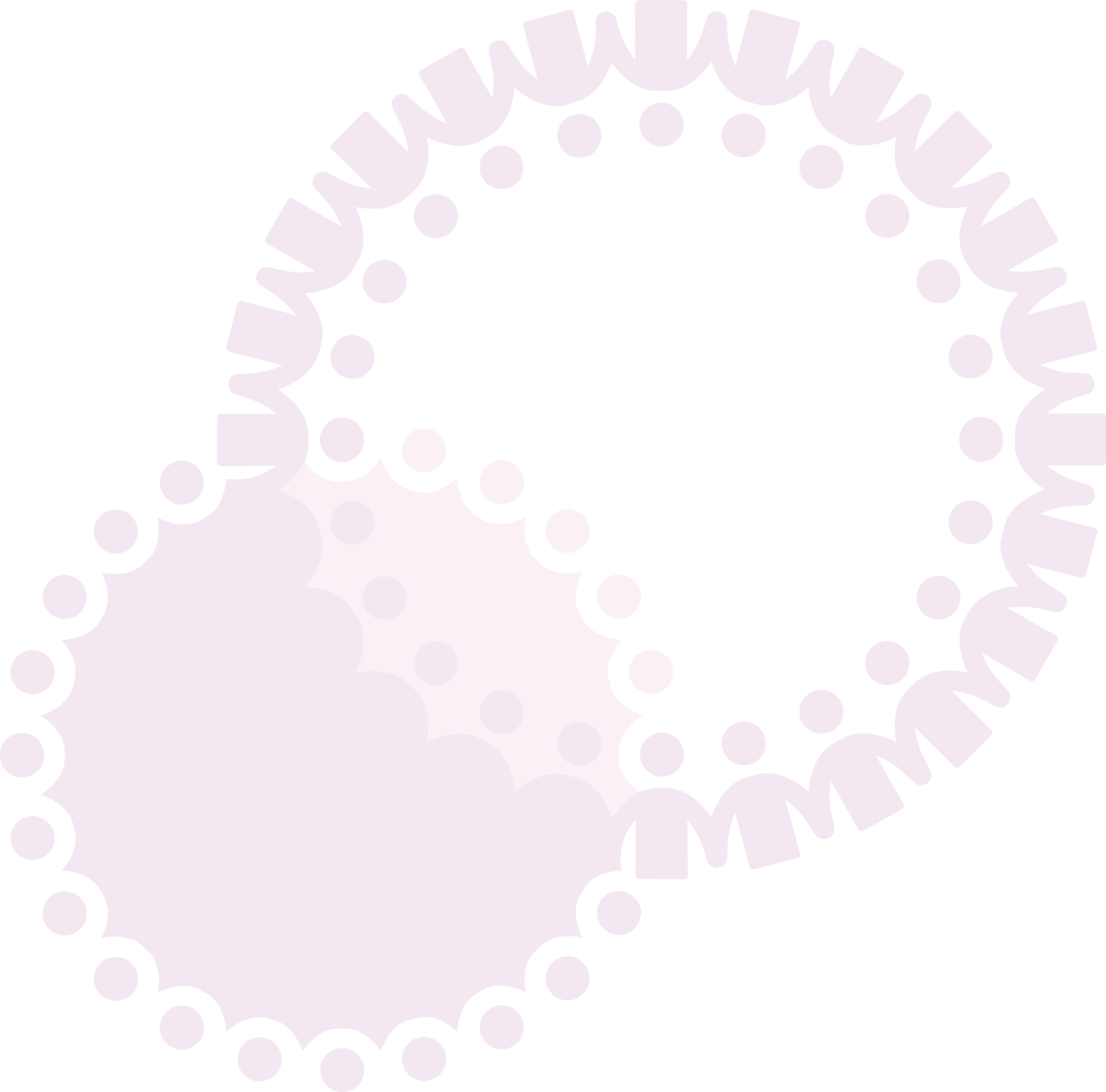 L’ensemble des débats sera réalisé de manière indépendante et sous la responsabilité de ses auteurs
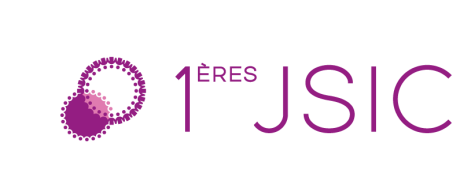 5
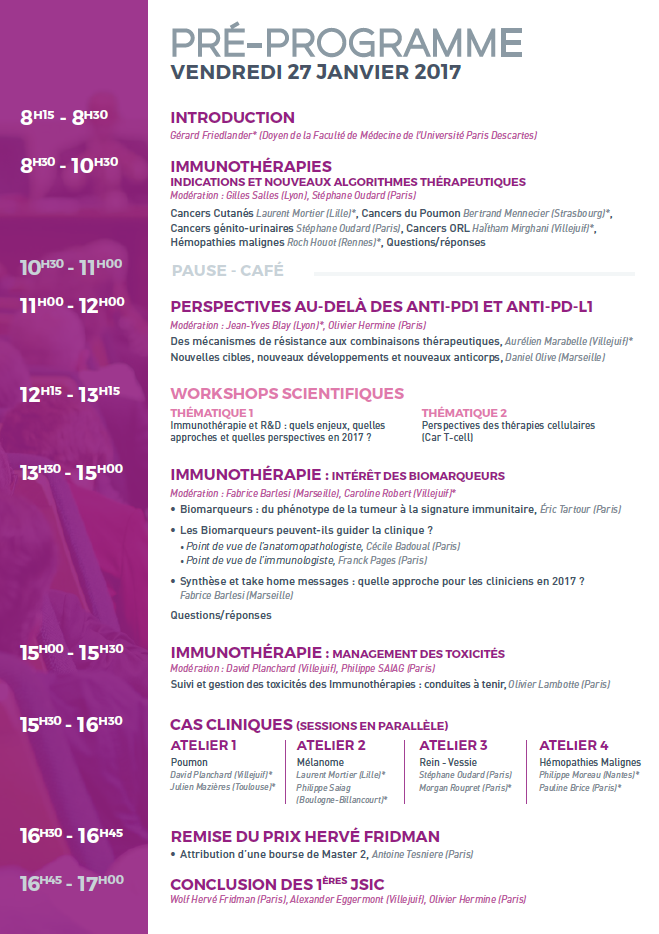 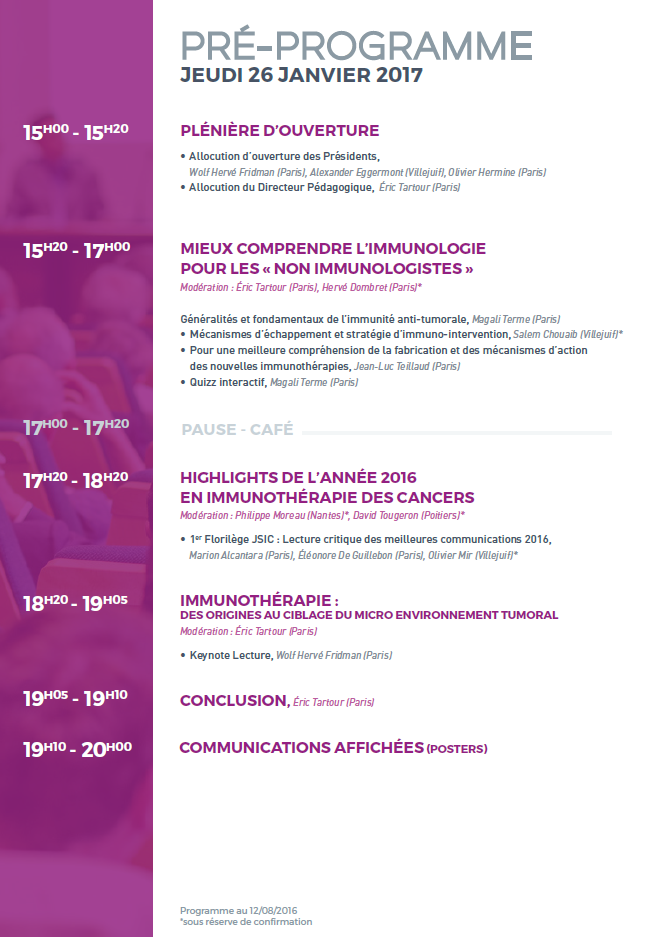 6
Session DPC
Le vendredi 27 janvier 2017 de 13h30 à 16h30
7
Prix Hervé Fridman
Bourse de recherche - Appel à Projet
Soumission d’Abstracts
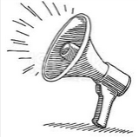 Dans le cadre des 1ères Journées Immunité et Cancer organisées en partenariat avec la Faculté de Médecine de l’Université Paris Descartes, nous appelons les étudiants ayant un projet de Master 2 dont la thématique est liée à l’Immuno-Oncologie/Hématologie à soumettre leur candidature.
Eligibilité : Étudiant ayant un projet de Recherche M2 en Immuno-Oncologie

Sélection du lauréat par l’Advisory Board des JSIC

Remise du Prix Hervé Fridman et d’une bourse de 15 000 €, le 27 Janvier 2017 lors des JSIC, au meilleur projet de recherche présenté
En pratique
8
Couverture numérique de l’enseignement
L’ensemble des sessions scientifiques sera filmé et mis en ligne 

Tournage de MOOC courts durant l’événement

Développement de produits d’enseignement dématérialisés
Prolongement de l’événement
9
Droits d’inscription
Médecins, Industriels  			800€ HT

Pharmaciens, Anapaths, 
Immunologistes, Chercheurs, Biologistes 	400€ HT

Etudiants, Internes 			130€ HT


La participation à l’ensemble des sessions scientifiques sur les 2 jours (hors session DPC)

Quote-part location des espaces, production technique de l’événement, communication, restauration, équipe d’encadrement, honoraires, droits d’inscription des 2 jours
10
Toutes les informations des 1ères JSIC
sur le site internet

www.jsic.fr
KEPHREN 
88 rue du Dôme – 92100 Boulogne Billancourt
Votre contact : Bénédicte AGIUS 
Tél : 01 83 64 43 39 – b.agius@kephren.com
Le contexte
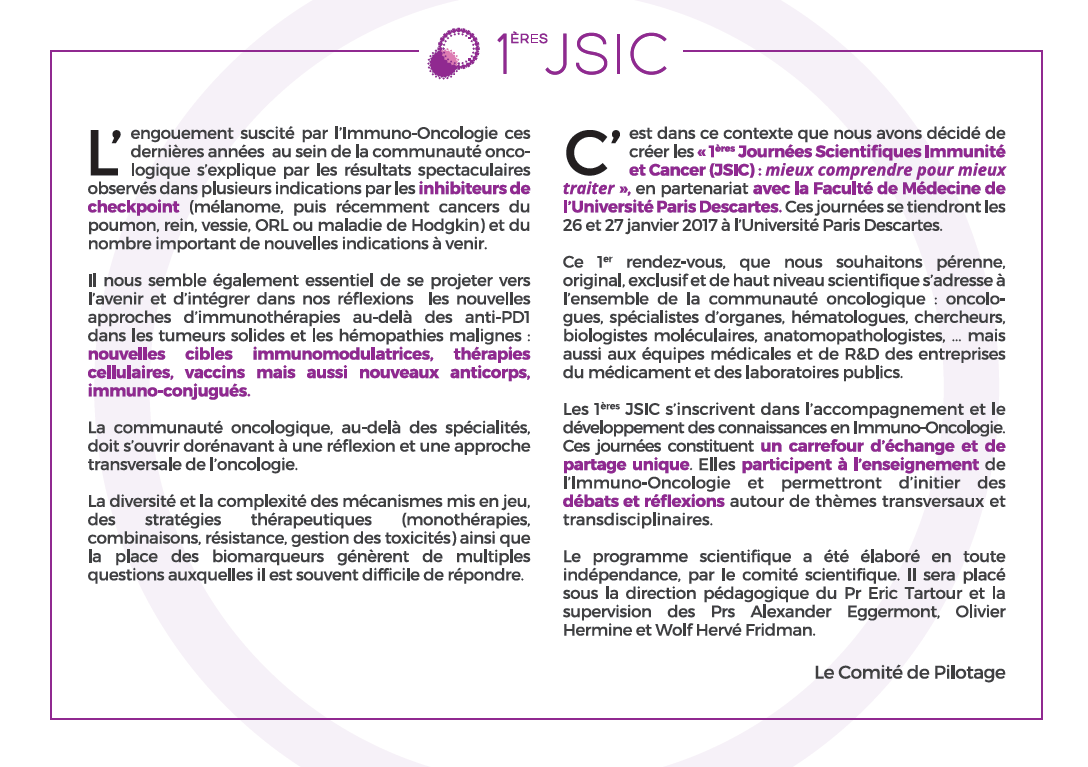 12